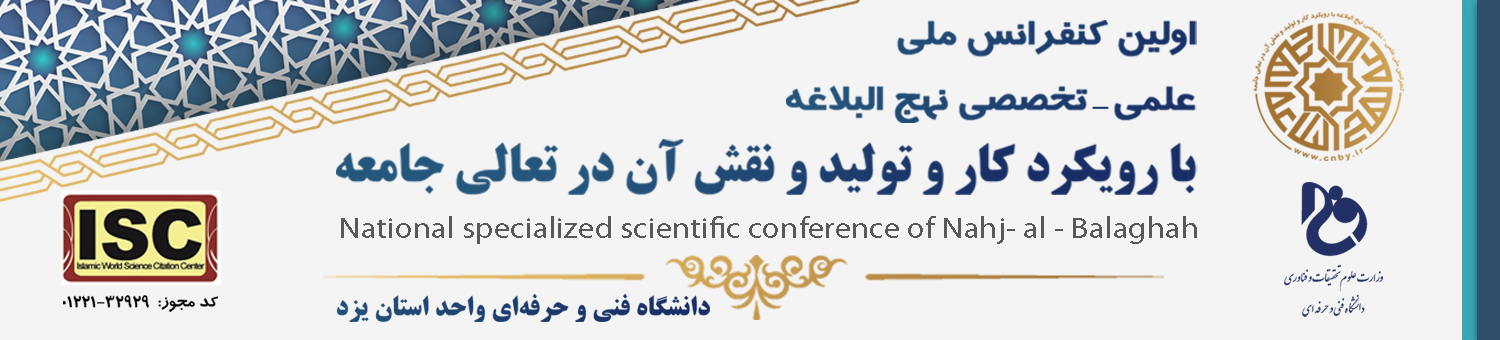 عنوان مقاله
نام و نام خانوادگی نویسندگان
عنوان علمی-نام مؤسسه
نتیجه گیری:


















مراجع:
چکیده:









کلمات کلیدی:

مقدمه:
بدنه اصلی مقاله
کد مقاله:
شماره مقاله: